HOT TOPICS
Responding to the complicated issues of our day from a life-giving biblical basis
IT’S JUST NOT FAIR
Session 7
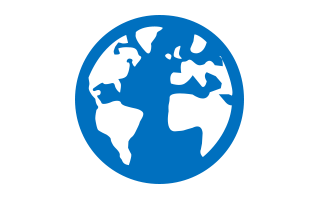 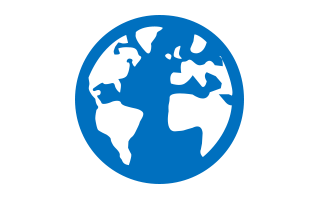 Do not conform to the pattern of this world, but be transformed by the renewing of your mind. Then you will be able to test and approve what God’s will is—his good, pleasing and perfect will.
Rom 12:2
[Speaker Notes: Tonight I will talk about lens/mindsets/worldviews. These are our beliefs on how the world should/does work
We all see the world around us through our own lens.
We interpret all the information around us through this lens. We all have a bias.
It is difficult to spot this bias. 
As Christians we like to believe we see things how God would want us to see things. But we are already bias towards our culture which influences how to interpret things.

Our culture around us puts a premium on concepts such as freedom of the individual, equality, toleration and identity
Does God see these values in the same way as us? What of these ideas please God? 

When you get a whack on the head you might see in double vision. 
I hope to give you a little whack on the head tonight in the hope we will see we have two lens in play. One is how our culture teaches us to view the world and one is how God calls us to view the world. 

For some of us we might find it shocking that we might be valuing something which He doesn’t.

Some things said tonight might make you feel uncomfortable but I believe this is necessary to help us see how He wants us to. We are told to not to be conformed
God has good plans for you tonight, you are in safe hands (His not mine!)]
WHAT IS HAPPENING IN OUR WORLD?
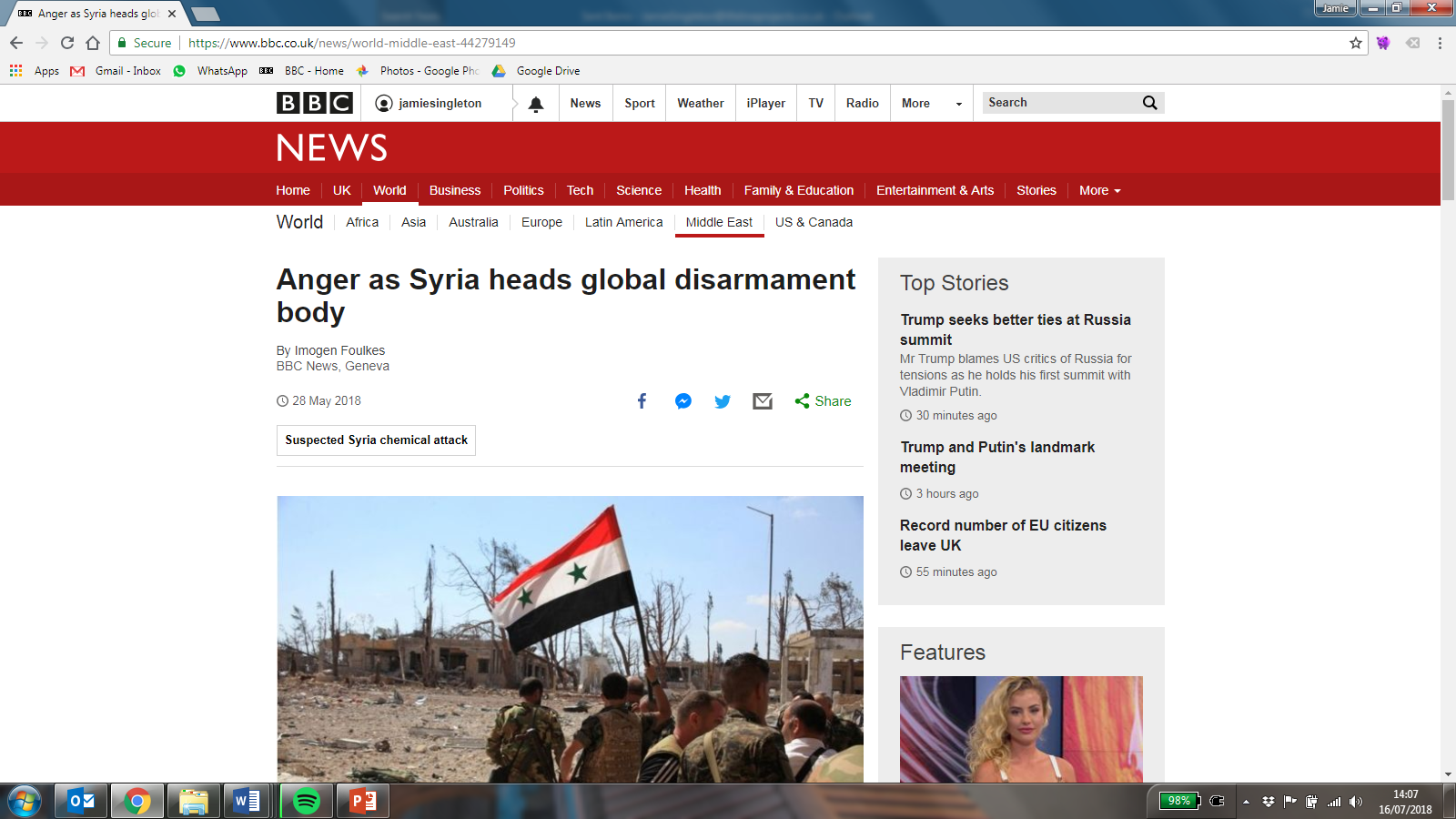 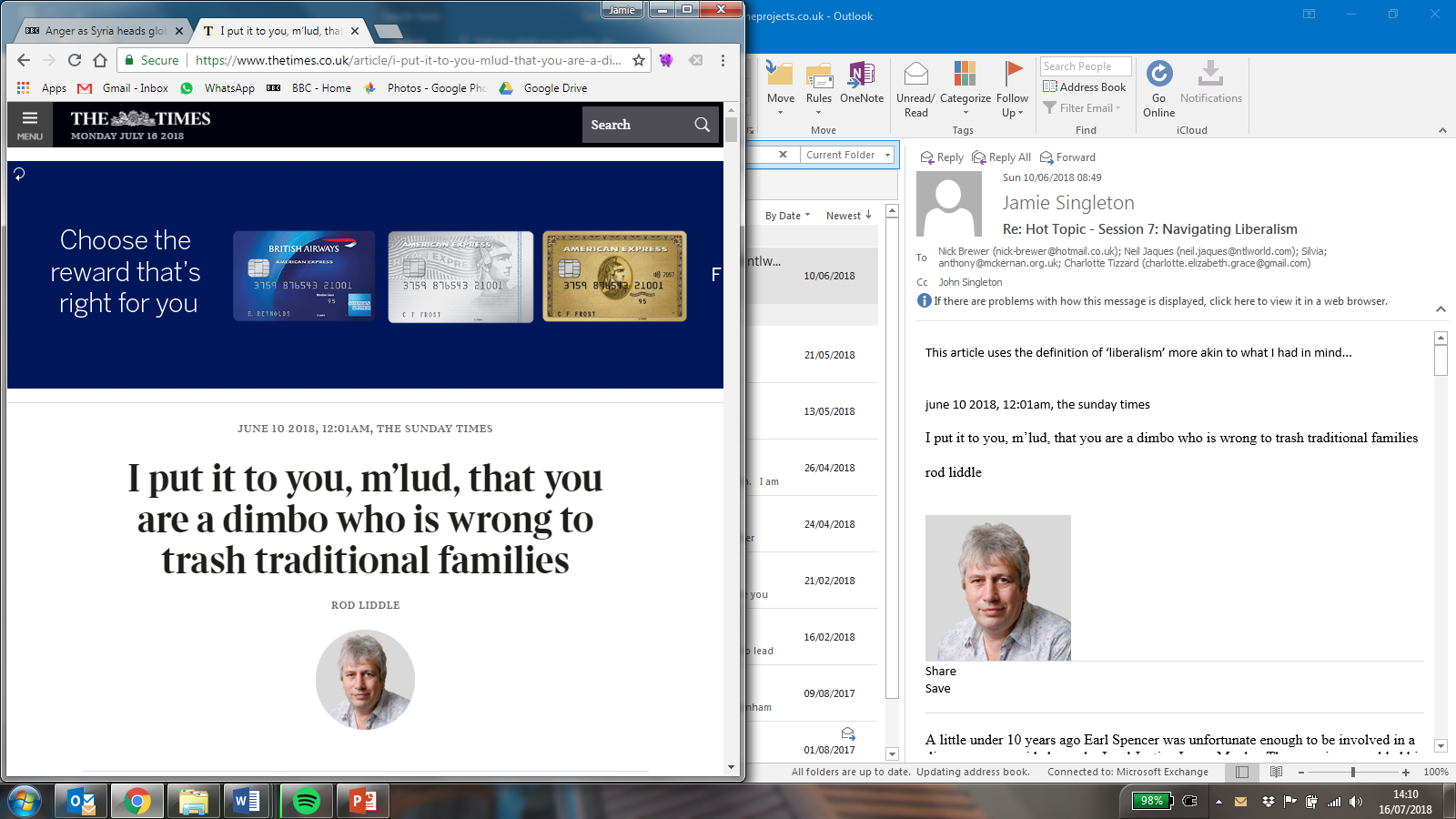 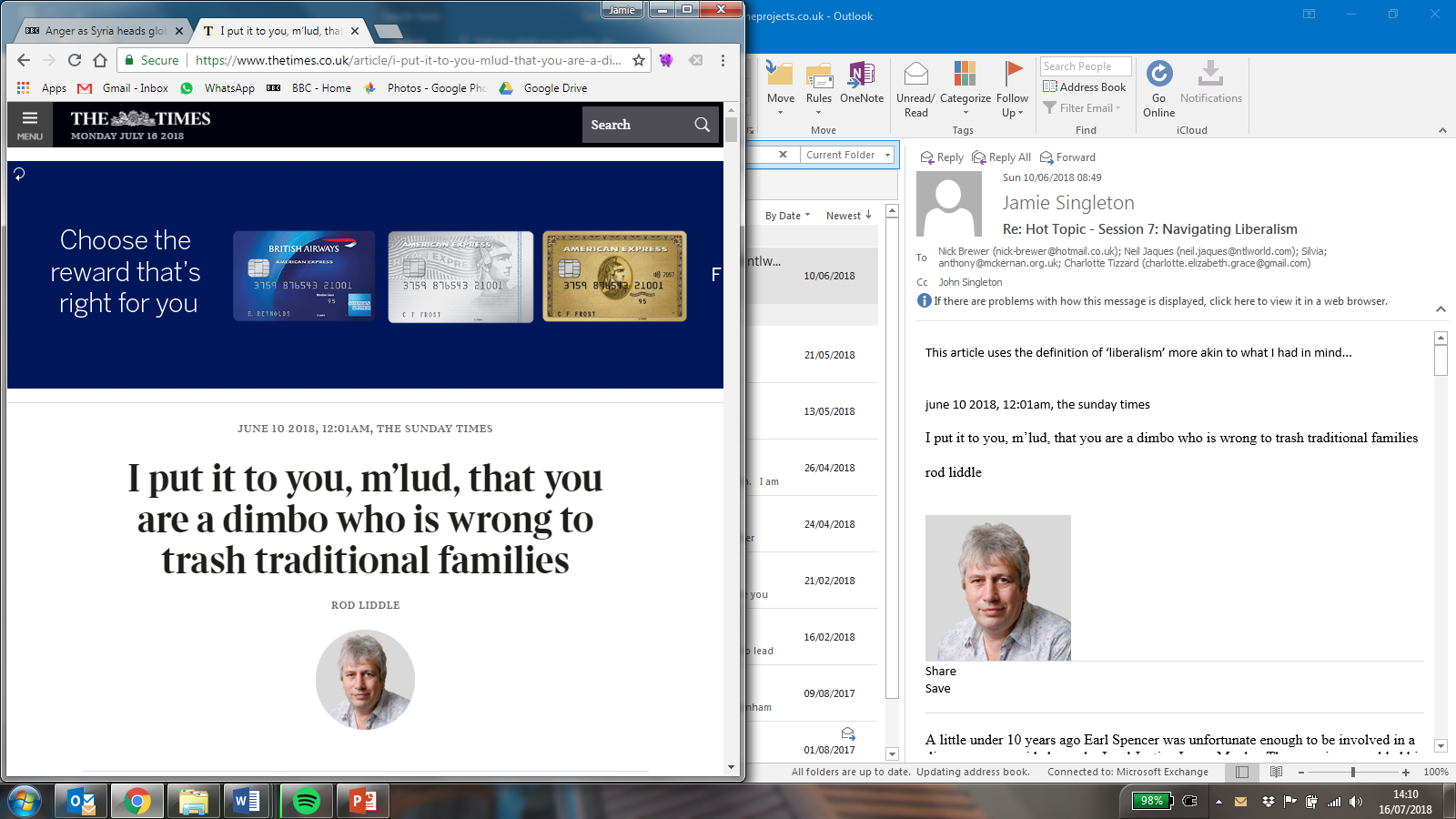 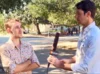 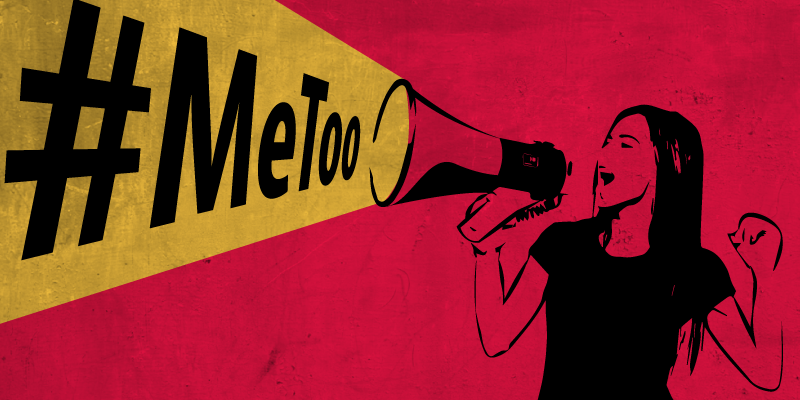 https://player.vimeo.com/video/280743780
[Speaker Notes: 2) Munby Britain’s most senior family court judge. We should “applaud” the demise of the traditional family.

3) Movements (#MeToo, Black Lives Matter)
Mob justice – forced u-turns 
Fear
	She said #MeToo had been "amazing" and celebrates the fact that "the men are afraid of the women for the first time ever". Jameela Jamil

Demands immediate towing of party line
Ian McEwan asked about Harvey Weinstein scandal "I don't know, It seems a kind of circus to me.” “There’s the media stuff, which we have to penetrate, “We don’t know what actually happened, but it seems as if he’s a moral monster who’s had his comeuppance. I always like to encourage in myself just a degree of scepticism once a whole mob is in full cry. So, I’m going to withhold judgement until I’ve heard the arguments in court.”

‘If you write an angry letter, wait until the morning to post it.’

Backlash
	“When you start to humanise your enemy you in turn may be dehumanised by your community” Cassie Jaye

Scary to stand against

4) Free speech
Need free speech to think – to gain knowledge
Greatest value is to be inoffensive
Doesn’t resolve just pushes underground
Unprincipled peace]
WHERE DO THESE VALUES COME FROM?
Humanism
Equality
Individuality
Tolerance
Secularism
Progression
[Speaker Notes: Individual Freedom / Rights / identity
Secularism
Humanism
Equality
Tolerance

Where did these values come from?
Renaissance (rebirth/reawakening) 1300 – 1600 
Look back to ancient societies of Romans and Greeks to improve current society. New appreciation on the power of humans. Pushback against institutionalised religion which disregarded fields of learning which were deemed not to directly relate to early Christianity. Questioned purely religious view of the world – just obey the church.
Individualism 
Secularism 
Wanted to use education (including works of Romans & Greeks) to better understand the world.

Enlightenment 1600-1900
By removing the old accepted authorities, discount old wisdom perhaps you could understand and solve issues within society.
By relying on human reason/rationalism to create a better society for everyone. 
Issue which enlightenment address
How to make society better for everyone one
Political representation 
What should be tolerated in terms of religion 
Rights of man
Isaac Newton – mathematically proved the universe worked perfectly. God was a clock-maker who set the world in motion. He made the perfect clock that didn’t need any more of His intervention. 

Trying to make society better.]
DISCUSSION:ARE THESE VALUES BIBLICAL?
Humanism
Equality
Individuality
Tolerance
Secularism
Progression
ARE THESE VALUES BIBLICAL?
Humanism
Humans are fundamentally corrupt
Humans are very powerful
[Speaker Notes: Humanism
Humans are very powerful
Rule over earth – continue creating (Gen 1:28)
Will do greater things than Jesus (John 14:12)
Humans are fundamentally corrupt
all our righteous acts are like filthy rags (Isa 64:6) 
Rom 3:9-18
Made to rule but need to be set free from our corruption. Otherwise we will full of excuses and world full of mess.]
ARE THESE VALUES BIBLICAL?
Individuality
Freedom to serve well
Identified by God
Diversity & Unity
Protected & empowered
[Speaker Notes: Individual 
- Freedom/Rights 
Human Rights – rather than protecting the minority can become a guise for imposing beliefs on the majority e.g. abortion Northern Ireland
You, my brothers and sisters, were called to be free. But do not use your freedom to indulge the flesh; rather, serve one another humbly in love. (Gal 5:13)

Identity
He names us we don’t name ourselves

unity
All different but all valued (members of same body)
Gal 3:28 There is neither Jew nor Gentile, neither slave nor free, nor is there male and female, for you are all one in Christ Jesus.


Protect & empower
Victimhood (identity politics)
Self righteous “I’d never treat anyone like that”
Excuses (not take responsibility for choices)

Isa 1:17
Learn to do good; seek justice, correct oppression; bring justice to the fatherless, plead the widow's cause.
(we are instructed to care for the vulnerable but this doesn’t allow our identity to be defined by belonging to particular group)
Deu 1:39
And the little ones that you said would be taken captive, your children who do not yet know good from bad--they will enter the land. I will give it to them and they will take possession of it.
(God has habit of taking the vulnerable and making them great – not victimhood)]
ARE THESE VALUES BIBLICAL?
Secularism
God’s intimately involved in His world
Worship in all you do
[Speaker Notes: Secularism

For God so loved the world

Greek = Heaven is spiritual, world is material
Enlightenment = Clock maker who has retired. Lock God in the attic. 
I understand reaction to overly powerful restrictive religion which shunned any other subject that RS

Job 12:7-10 
7 “But ask the animals, and they will teach you,    or the birds in the sky, and they will tell you;8 or speak to the earth, and it will teach you,    or let the fish in the sea inform you.9 Which of all these does not know    that the hand of the Lord has done this?10 In his hand is the life of every creature    and the breath of all mankind.

Can you keep your religious convictions out of public square?
Col 3:17
And whatever you do, whether in word or deed, do it all in the name of the Lord Jesus, giving thanks to God the Father through him.]
ARE THESE VALUES BIBLICAL?
Equality
Not partial
Not equal
[Speaker Notes: Equality
Romans 2:11 For God shows no partiality.
Matt 20 Parable of workers in vineyard
Matt 25 Parable of the talents
15 To one he gave five bags of gold, to another two bags, and to another one bag,[a] each according to his ability
Equality of opportunity not equality of outcome
Women only short list
All children same progress
Because God values human life we are to also]
ARE THESE VALUES BIBLICAL?
Tolerance
Respect
Discernment
Care
Uncompromising
[Speaker Notes: Tolerance

Respect
Bible allows for disagreements on “disputable matters” (Rom 14:5)
Rick Warren “Tolerance used to mean we treat people with mutual respect even if we have major disagreements. Now it means all ideas are equal valid”

Discernment
Don’t judge me and I won’t judge you – but misunderstood 
Matt 7:1 ‘Do not judge, or you too will be judged. 2 For in the same way as you judge others, you will be judged, and with the measure you use, it will be measured to you.
We are called to differentiate between things (e.g. spot dogs and pigs). 
Still charged to remove speck from brother’s eye, just get yourself sorted first so you can do a better job. Remain humble, correct in love, don’t write off.
Tolerance can mean – “I don’t care, it doesn’t bother me.” “You may be heading for a cliff but I don’t mind, I’m not in your car”
 
Care
Gal 6:1 Brothers and sisters, if someone is caught in a sin, you who live by the Spirit should restore that person gently. But watch yourselves, or you also may be tempted.
Wounds from a friend can be trusted, but an enemy multiplies kisses. Prov 27:6

Uncompromising
1 Cor 5
1It is actually reported that there is sexual immorality among you, and of a kind that even pagans do not tolerate: A man is sleeping with his father’s wife. 2And you are proud! Shouldn’t you rather have gone into mourning and have put out of your fellowship the man who has been doing this? 3For my part, even though I am not physically present, I am with you in spirit. As one who is present with you in this way, I have already passed judgment in the name of our Lord Jesus on the one who has been doing this. 4So when you are assembled and I am with you in spirit, and the power of our Lord Jesus is present, 5hand this man over to Satan for the destruction of the flesh,a bso that his spirit may be saved on the day of the Lord.


At some point tolerance becomes sinful

Hypocrisy – intolerance of tolerance]
ARE THESE VALUES BIBLICAL?
Progression
Loves original design
Plans to prosper
[Speaker Notes: Progression
“New is better than old” – old = repressive/hindered the expression of previous values
If progression in any way means further application of these corrupt concepts, which pick at the thread of God’s design – it is a major issue.
If we ignore the creator and his intension for his creation, we are guilty of mutiny.
Jeremiah 29:11 
11 For I know the plans I have for you,” declares the Lord, “plans to prosper you and not to harm you, plans to give you hope and a future.

Are we conservative? Yes, if society has adopted and applied values of the kingdom
Are we progressive? Yes, if there are still values of the kingdom to be adopted

God wants whole world to declare His glory – I’m a progressive for that!]
WHAT HAVE YOU HEARD?
WHAT VALUES ARE BEING REINFORCED?
[Speaker Notes: These values are being reinforced constantly 
Disney/Pixar intentionally 

See if you can spot the values being reinforced through politician's speeches, movies, adverts, posters, children’s books]
WHAT IS HAPPENING IN US?
[Speaker Notes: How much has have these values influenced the way we see the world.
This next section is designed to cause a reaction. I don’t really want to get into the pros and cons of each argument but rather want you to evaluation how you react.

Pause before response]
WHAT IS HAPPENING IN US?
“The role of church is to help individuals discover & pursue their ministry”
“It is wrong to require something of someone if they haven’t accepted it for themselves”
“We need to be true to who we believe we are”
[Speaker Notes: Decide if you agree or disagree

Role of church is to help individuals discover & pursue their ministry
Individualistic
Role of church is to demonstrate what Jesus is like
Serve in the need rather than according to your preference
Obviously we want to recognise the gifting of individuals and use people to strength but this is very Western individualistic approach 

It is wrong to require something of someone if they haven’t accepted it for themselves
Not called to force anything on anyone but need to commit ourselves to what God requires.
I haven’t accepted that stealing is wrong but God makes the rules

We need to be true to who we believe we are
Need to be true to who He says I am
My belief about me is very unstable]
WHAT IS HAPPENING IN US?
“Trump is a shrewd operator & I appreciate what he is trying to do”
“The EU referendum was the victory of the ‘unenlightened’”
“It is primarily the role of men to work and women to raise the children”
[Speaker Notes: “It is primarily the role of men to work and women to raise the children”
I reacted – old fashioned, not equal, impractical

Firemen strike

Gender pay gap
In US it has been claimed women earn $0.77 for every $1 a man earns
Don’t take into account occupation, position, education, hours worked per week.
Educational choices men tend to dominate 4/5 best paying college majors (e.g. petroleum engineering, aerospace engineering) whilst women dominate 4/5 worst paying college majors (Early childhood education, social work, counselling)


Do we even bother to know? 


You are heavy]